Тьютор на уроке и тьютор на перемене
Член РОО «Контакт», эксперт в организации ресурсных классов, мама учащегося ресурсного класса ГБОУ г. Москвы «Школа 2009» Степаненко А.Д.
Магистр специального образования, дефектолог, куратор проекта «ресурсный классы» ГБОУ г. Москвы «Школа 2009» Кулешова И.И.
Ребенок с ограниченными возможностями здоровья (ОВЗ)
необходимость создания специальных образовательных условий!
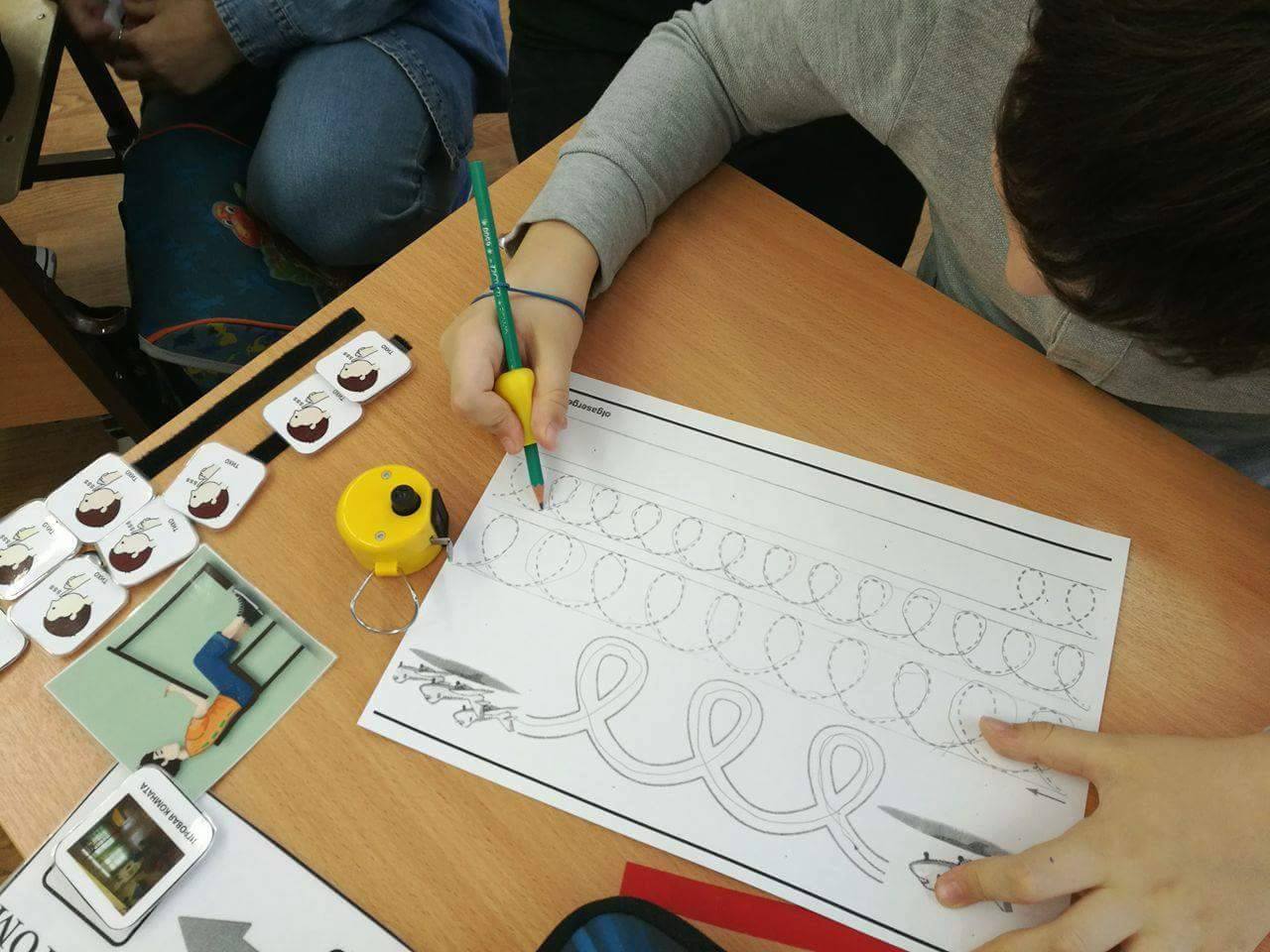 Цель инклюзии
эффективное включение детей с особенностями развития в процесс образования.
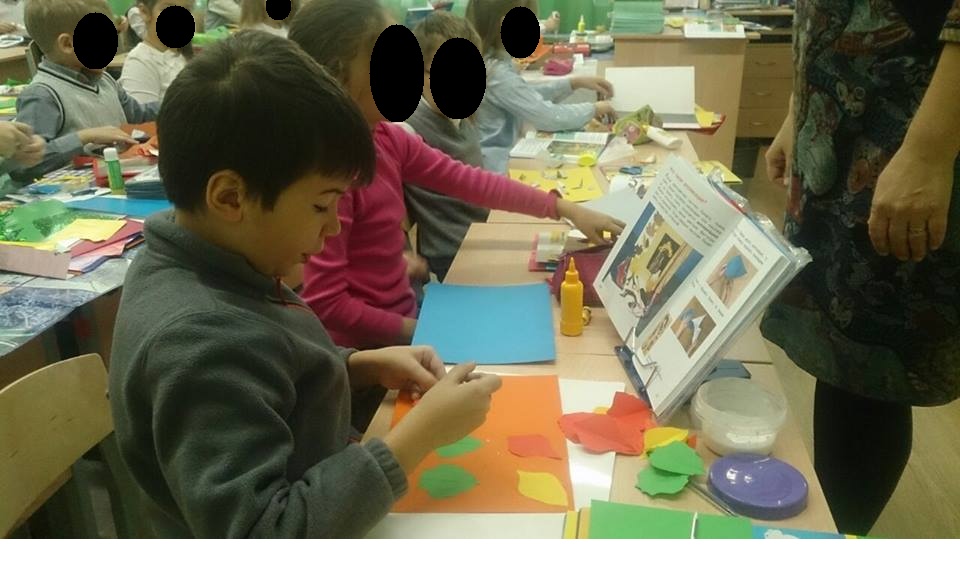 Тьютор – больше чем помощник педагога
Тьютор помогает УЧАЩЕМУСЯ стать частью образовательного процесса. 
Задача обучать ребенка остается за учителем!
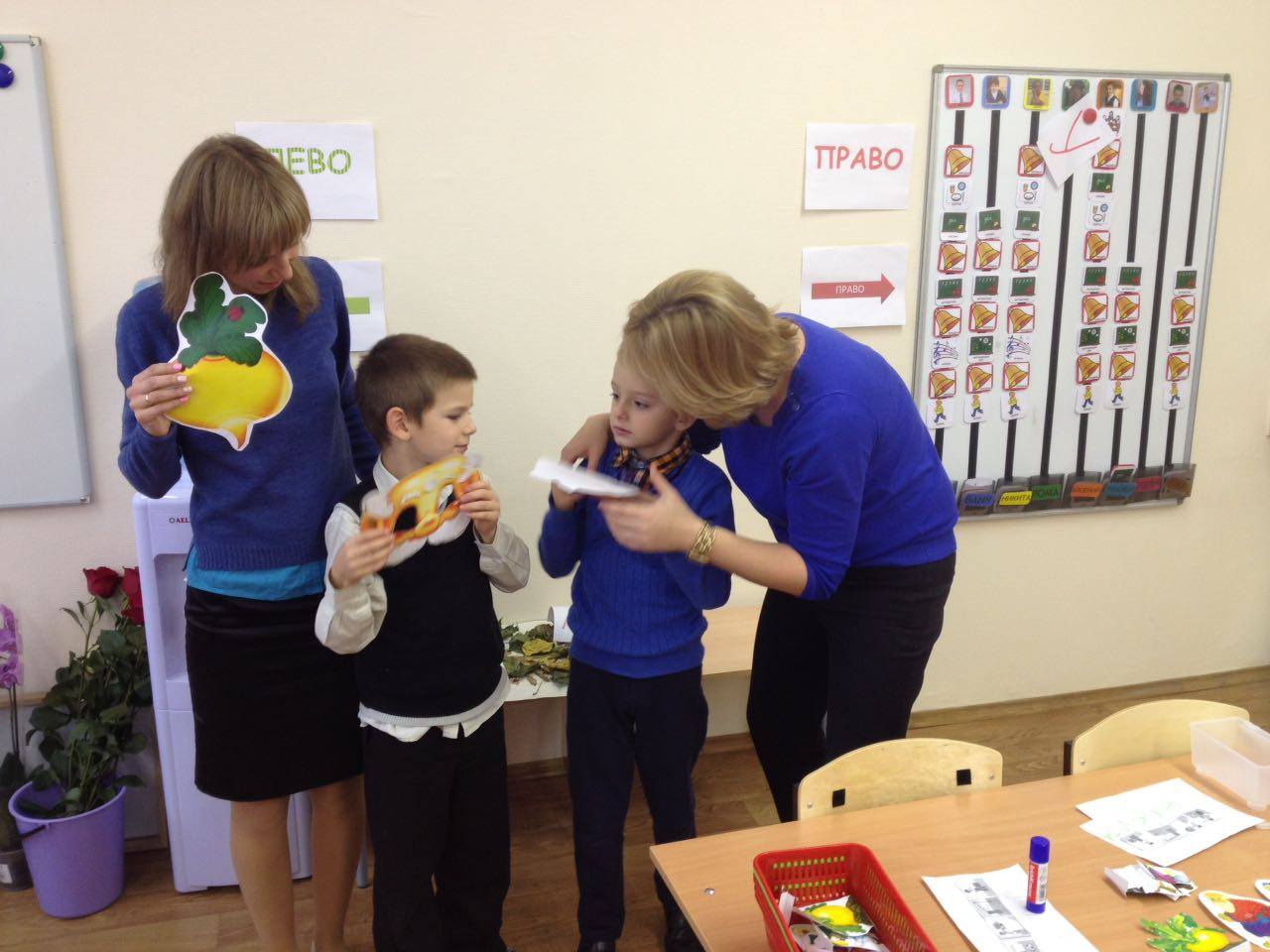 Тьютор
выстраивает взаимоотношения с ребенком,
 внимательно следит за его состоянием и помогает разрешать сложные ситуации,
 направляет деятельность ребенка, 
использует возможности и ресурсы ребенка для эффективного обучения, 
создает обучающие ситуации для развития коммуникации и социализации
Функционал тьютора на уроке включает в себя:
сопровождение ребенка в образовательном процессе
помощь в адаптации дидактического материала
обогащение среды с учетом индивидуальных интересов ребенка
поддержание коммуникации между окружающими и ребенком
использование визуальной системы поддержки
организация рабочего места ребенка 
реализация и подержание рекомендаций специалистов, курирующих ребенка в образовательном процессе 
реализация планов по коррекции поведения
Схема взаимодействия в инклюзивном образовательном процессе
УЧИТЕЛЬ РЕСУРСНОГО КЛАССА
УЧИТЕЛЬ РЕГУЛЯРНОГО КЛАССА
ВСЕ СОТРУДНИКИ ШКОЛЫ
РОДИТЕЛИ УЧЕНИКА С ОВЗ
УЧЕНИК С ОВЗ
ТЬЮТОР
УЧЕНИКИ РЕСУРСНОГО КЛАССА
УЧЕНИКИ РЕГУЛЯРНОГО КЛАССА
Тьютор на уроке
УЧИТЕЛЬ
УЧЕНИК
ТЬЮТОР
Урок физкультуры в регулярном классе
ВИДЕО
Тьютор на перемене
Работа над навыками социального взаимодействия и коммуникации
Создание многочисленных обучающих ситуаций
Взаимодействие с одноклассниками ребенка
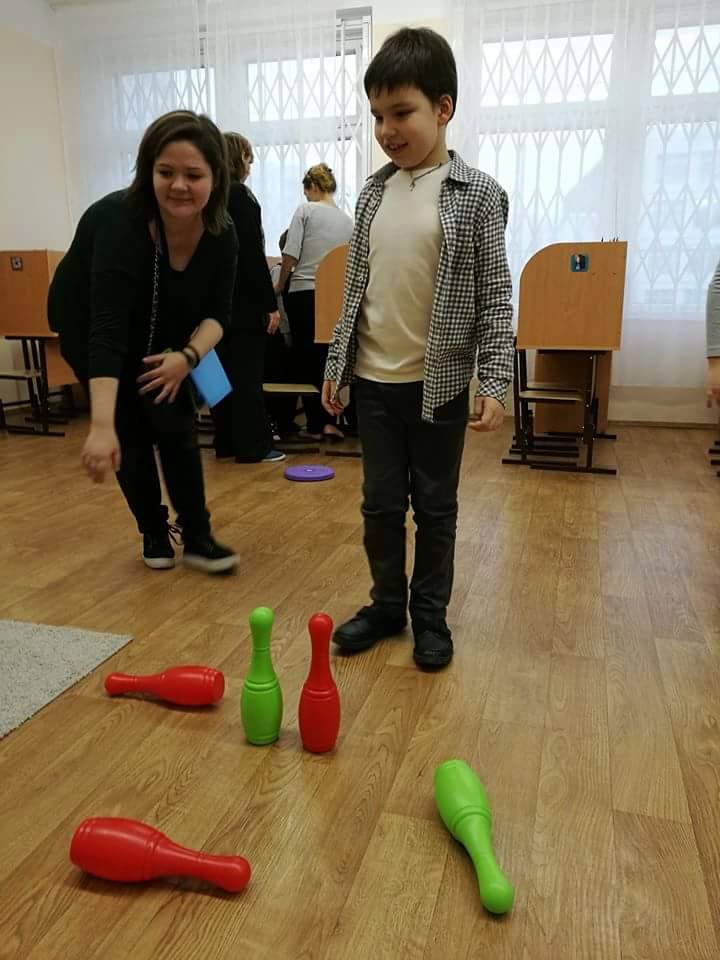 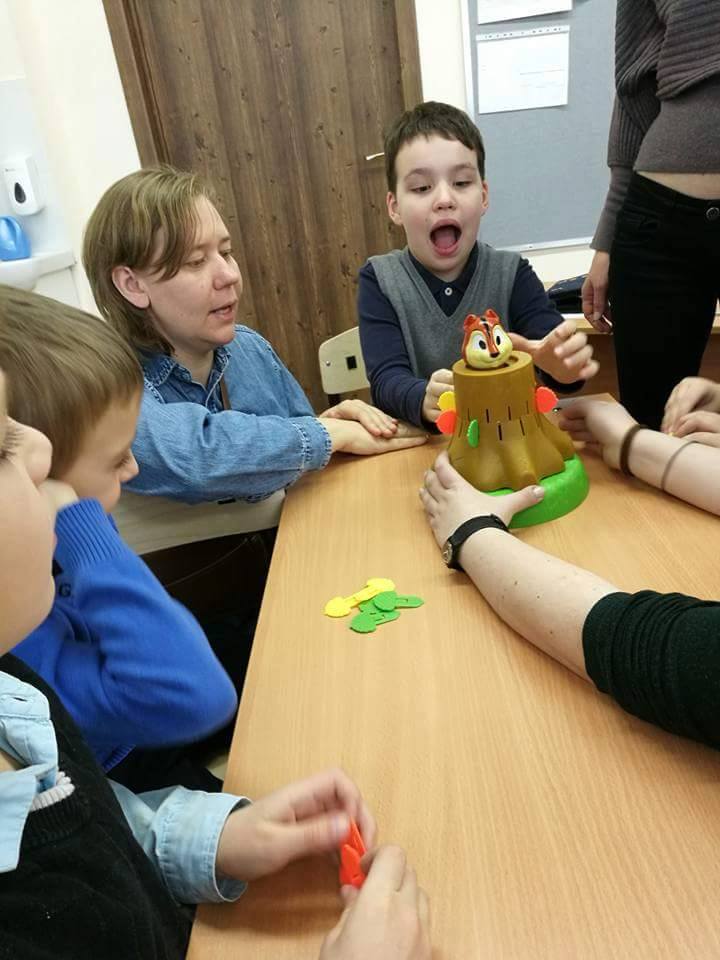 Игры на перемене
ВИДЕО
Обучение самостоятельности
Непрерывный процесс обучения!
Снижение уровня 
     подсказок
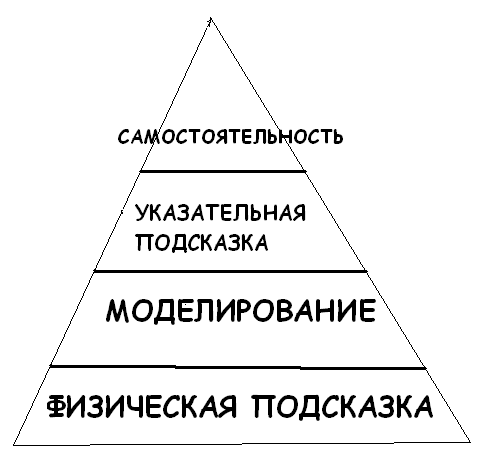 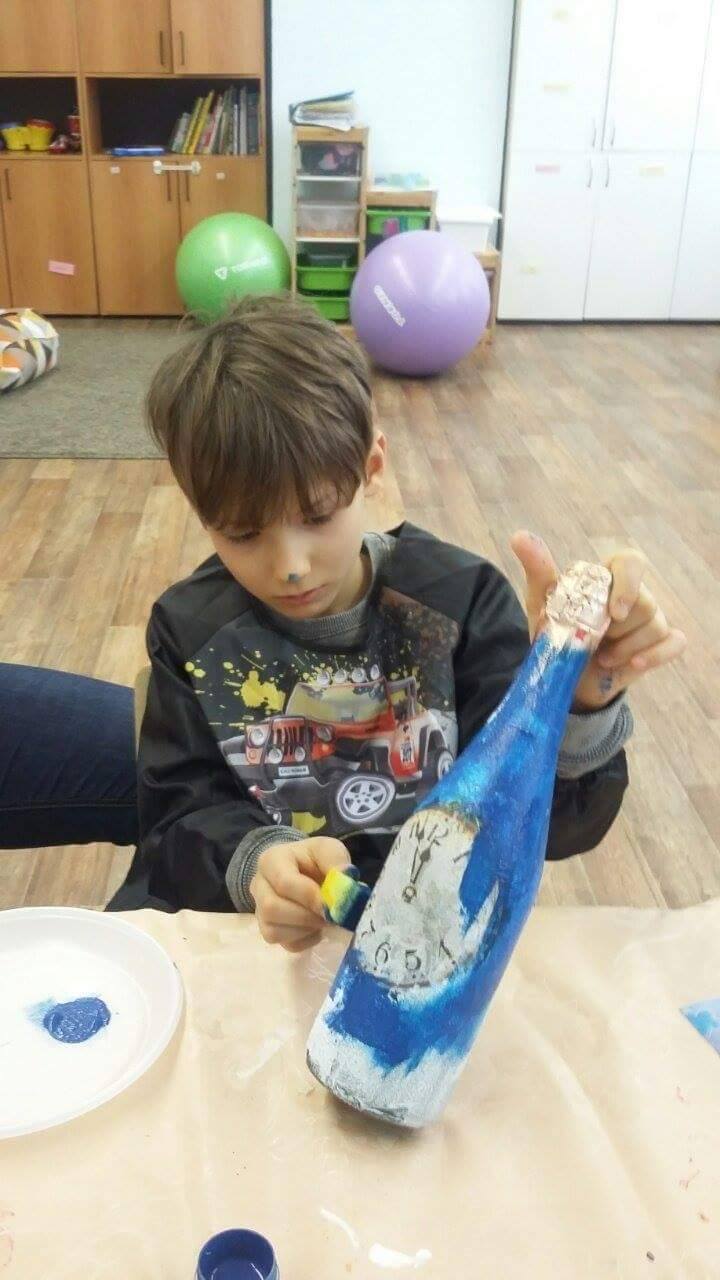 Использование подсказок
ВИДЕО 1
ВИДЕО 2
Работа тьютора в проекте «ресурсный класс» в школе 2009
Постоянная ротация
Обобщение и генерализация навыков ребенка
Высокий уровень подготовки  и взаимозаменяемость специалистов
Полная осведомленность тьюторов об особенностях детей и их программах
2. Постоянное обучение тьюторов умению адаптировать обучающую среду и дидактический материал.
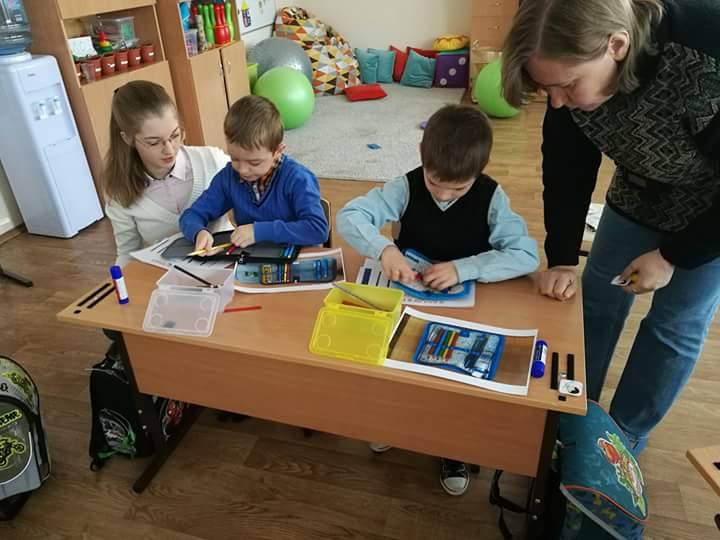 3. Обучение тьюторов ведению фронтальной работы и практика этого навыка под наблюдением учителя ресурсного класса.
Возможность замены учителя ресурсного класса в экстренной ситуации
Повышение квалификации сотрудников
Профессиональный и личностный рост сотрудников
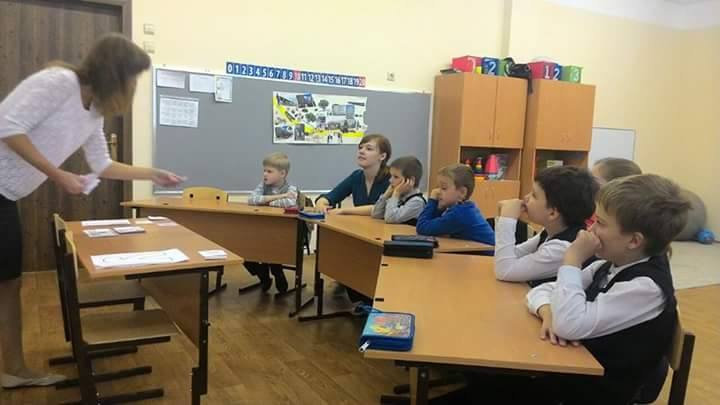 4. Обучение работать с детьми с РАС с помощью технологий прикладного анализа поведения.
Индивидуальное занятие
ВИДЕО
Дополнительные навыки
Квалификация и\или желание развиваться в дополнительных областях (арттерапия, логопедия, нейропсихология, физическая культура и прочее)
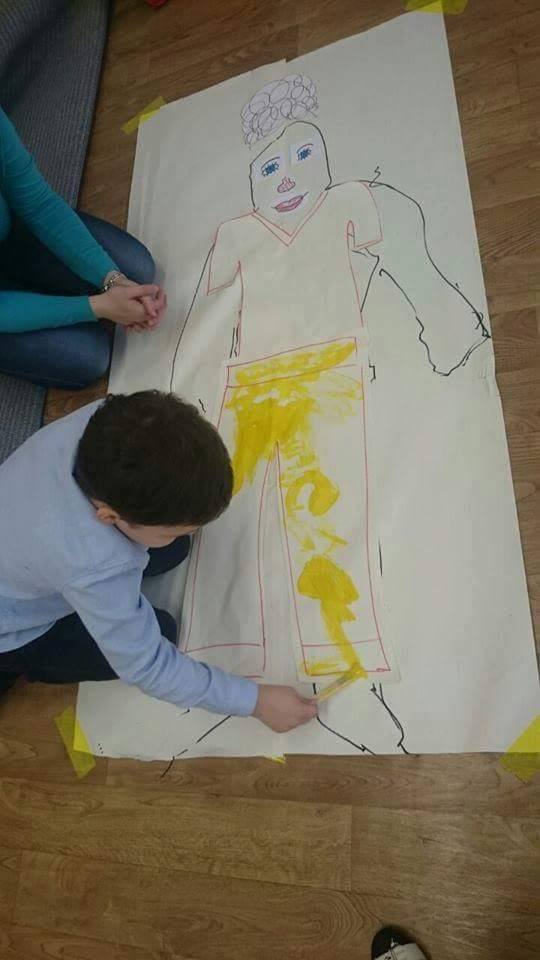 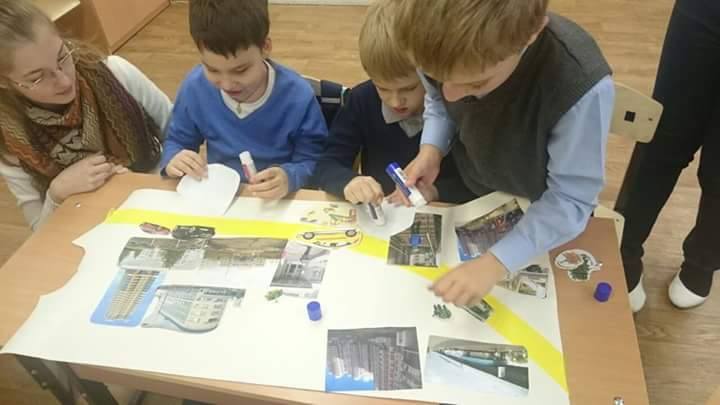 Бременские музыканты
ВИДЕО
СПАСИБО ЗА ВНИМАНИЕ!
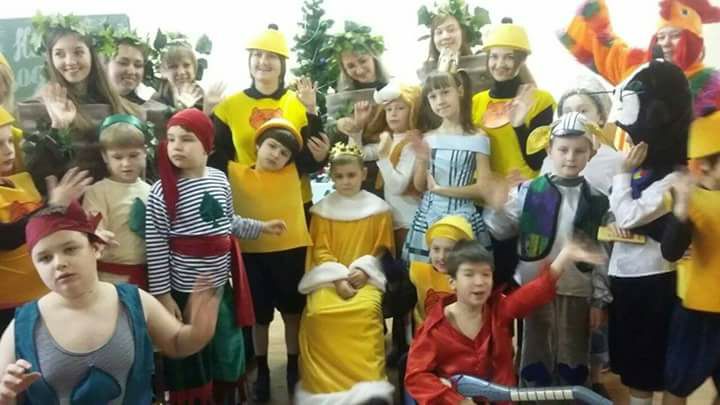